Community-Driven DevelopmentGSG Annual Meeting ~ GSURR Forum
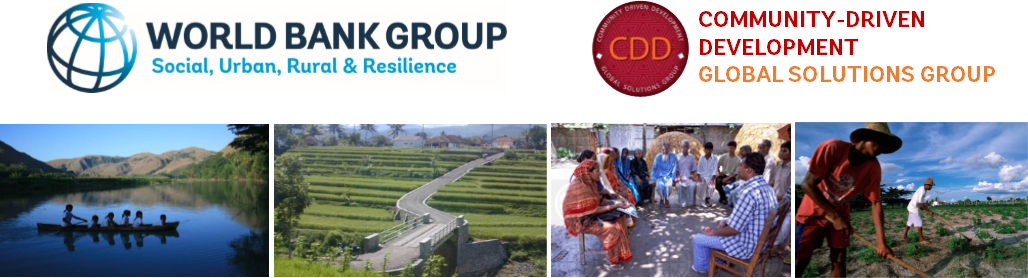 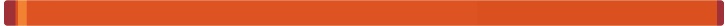 November 2016
COMMUNITY-DRIVEN DEVELOPMENT
CDDGSG@WORLDBANK.ORG
1
Agenda & key questions to be answered
What have we done?
What are we planning to do?
How can we do it better?
What specific help do your regions or sectors need?
Status of the CDD Portfolio
CDD GSG Update
Regional team issues, concerns and feedback
Wrap-up/next steps
How can we work better as a GSG for you and our clients?
COMMUNITY-DRIVEN DEVELOPMENT CDDGSG@WORLDBANK.ORG
2
World Bank CDD Portfolio(as of July 2016)
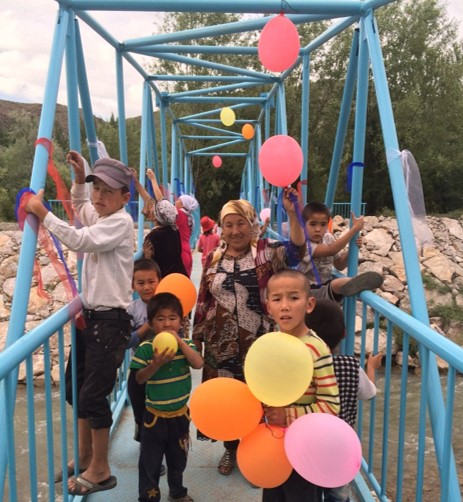 177 active projects, of which 77% are in IDA or IDA/Blend countries
In 73 countries, of which 22% are FCV.
$2.4 billion new lending in FY’16 
$17.3 billion in total active financing*
Averaging $2.8 billion/year for past 10 years; 7.1% of overall Bank lending
* Excluding Trust Funds, Government funding and other co-financing
COMMUNITY-DRIVEN DEVELOPMENT CDDGSG@WORLDBANK.ORG
3
CDD is used all over the world
Europe and Central Asia
11 projects
$531 million
6 countries
Middle East and North Africa
7 projects
$353 million
4 countries
East Asia and Pacific
21 projects
$3.2 billion
8 countries
South Asia
41 projects
$6.4 billion
7 countries
Africa
73 projects
$5.1 billion
32 countries
Latin America and the Caribbean
24 projects
$1.7 billion
15 countries
Current as of July 2016
COMMUNITY-DRIVEN DEVELOPMENT CDDGSG@WORLDBANK.ORG
4
CDD Portfolio Overview and Trends
Regionally, SAR & AFR have largest portfolios
By sector, AGR has largest portfolio, followed by SURR, Water & SPL
Portfolio reflects versatility of platform (livelihoods, basic services, FCV)
COMMUNITY-DRIVEN DEVELOPMENT CDDGSG@WORLDBANK.ORG
5
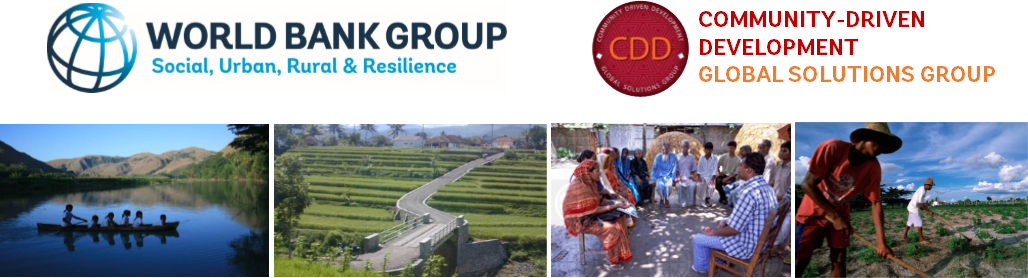 What is the CDD GSG?
GSURR hosts the CDD GSG and Community of Practice (CoP). The CDD GSG and CoP cut across 10 different GPs
The CDD GSG has approximately 300 members, and is one of WB’s largest, with more than half non-SURR
The CoP, also one of the Bank’s largest communities of practice, has approximately 880 members, with 35% external to the WB, including academics, international development partners, and non-governmental organizations
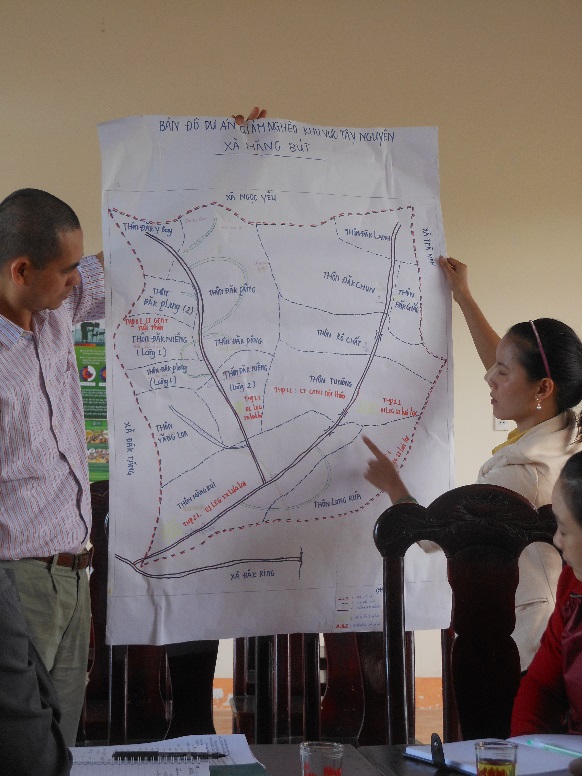 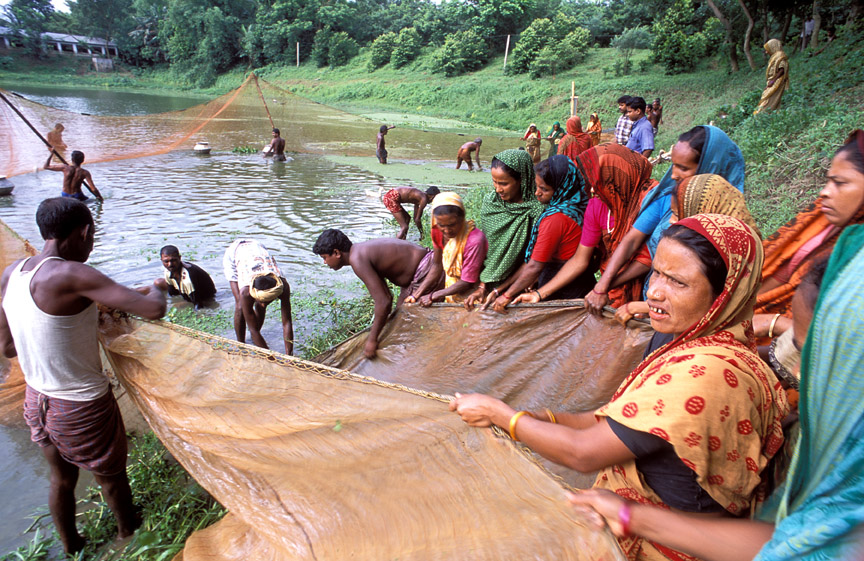 COMMUNITY-DRIVEN DEVELOPMENT CDDGSG@WORLDBANK.ORG
6
CDD GSG Strategy
The CDD GSG  will build a high quality operations portfolio and analytical agenda aimed at greater impact on the ground.  
At the end of 3 years, a successful CDD GSG will have:
A growing and transformational suite of operations which will help millions of poor, marginalized communities participate in their own development and access basic services
World class analytical pieces which will move the knowledge frontier forward
Recognized best pool & network of global talent on CDD
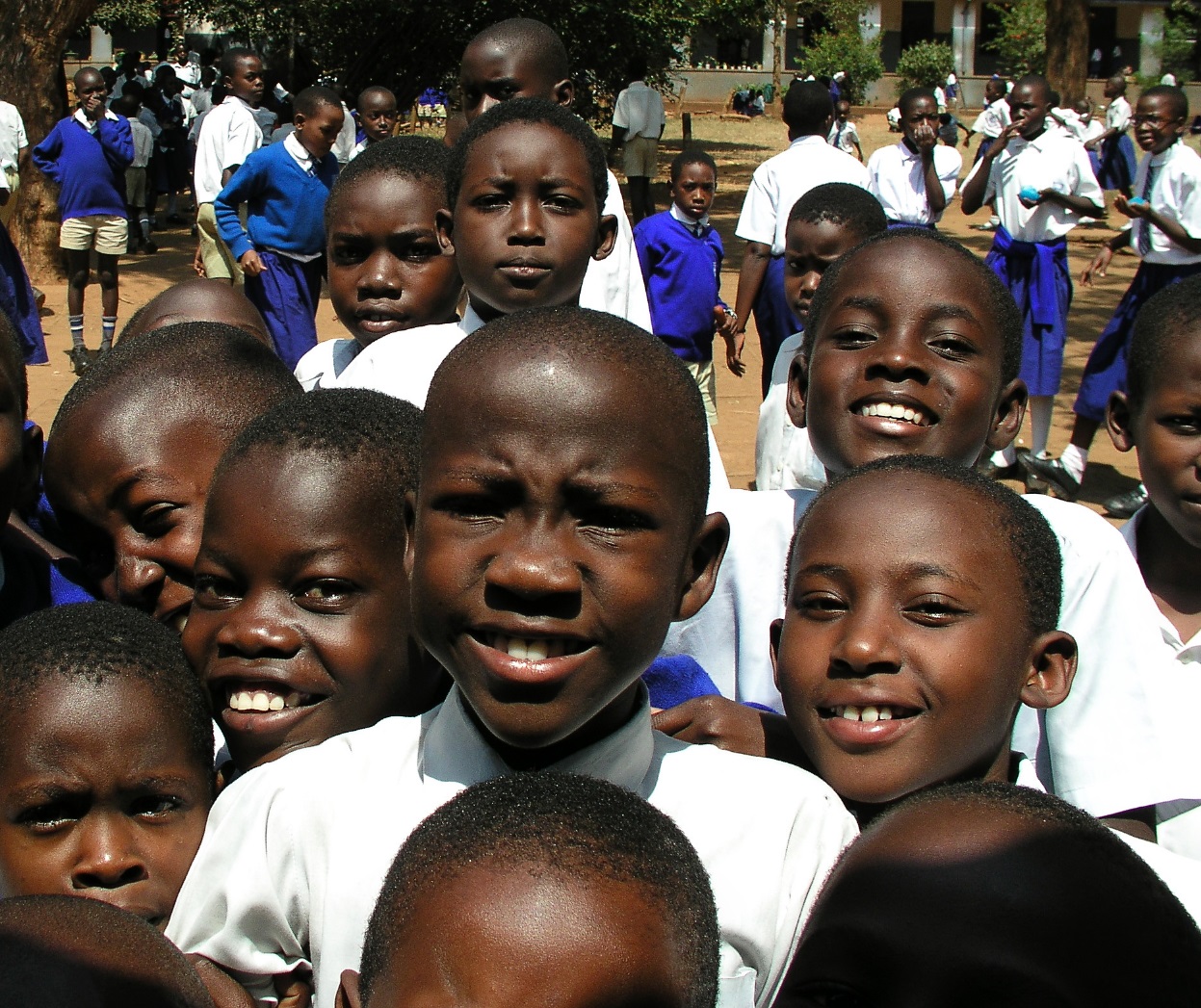 COMMUNITY-DRIVEN DEVELOPMENT CDDGSG@WORLDBANK.ORG
7
GSG Year-in-Review (2016)
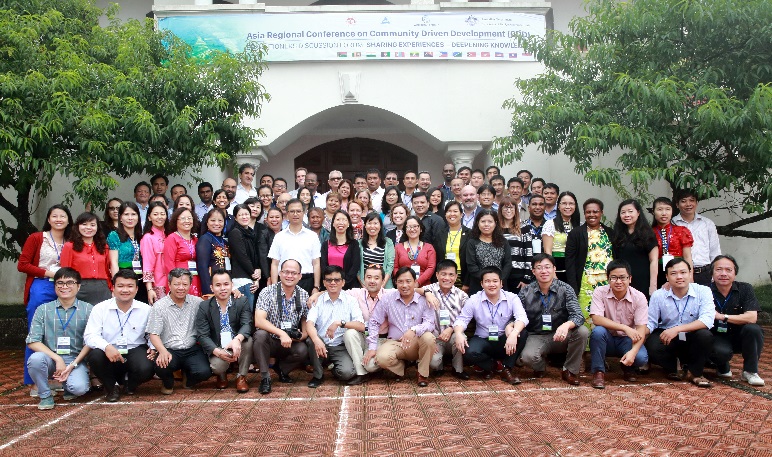 GSG Strategy Note
International Conferences (Morocco, S. Korea, Vietnam)
On-going and new communications (newsletter, blogs, “voices” and “fresh from the field”)
User-friendly resources (help desk, d-base, library)
Websites (GSG and new C4D)
BBLs, etc. (DRM, s/guards, IPs, Syria, Myanmar, etc.)
Staff building and support (Core course, mentoring)
Direct ops. support (Afghan, Zambia, Panama, etc.)
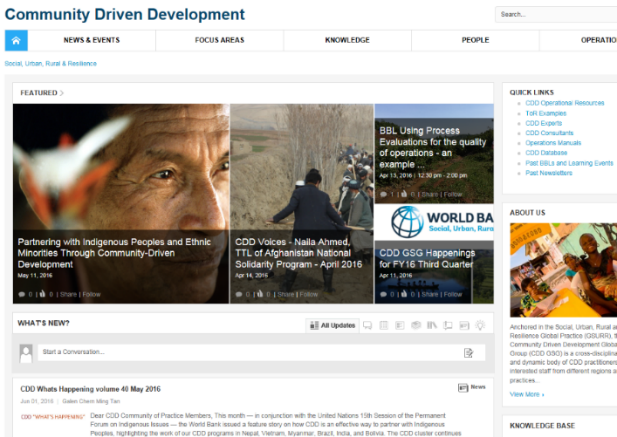 COMMUNITY-DRIVEN DEVELOPMENT CDDGSG@WORLDBANK.ORG
8
GSG Survey Monkey Results
What topics would you like to see highlighted this year through workshops, learning events, etc.?*
75% voted for local economic development/jobs/livelihoods
46% voted for further training and knowledge work on CDD and FCV, and in Urban contexts
Much smaller numbers called for support on DRM and IPs
Other areas mentioned included WASH, nutrition/early childhood dev., spatial development/decentralization/working thru LGUs
Broadly consistent with survey of Asia teams and government counterparts (29)
* 43 GSG respondents
COMMUNITY-DRIVEN DEVELOPMENT CDDGSG@WORLDBANK.ORG
9
FY’17 Knowledge, Learning & Staff Support
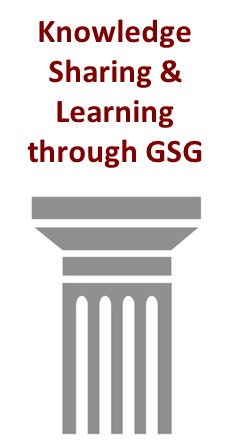 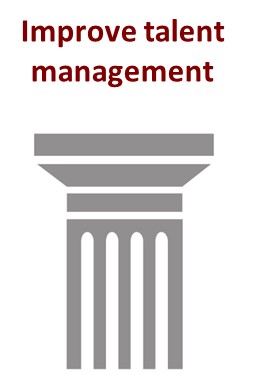 Resource library, websites (“new” C4D!), helpdesk, newsletter, other communications
BBLs emphasizing key areas of demands (livelihoods, FCV/displacement, urban, DRM, IPs?)
Trainings and Knowledge Exchange (core course, int’l conference on CDD and FCV, Advances in M&E, 4th annual Asia regional conference, …tbd)
Joint efforts with partner GSGs/GPs (AG-l/hoods, SPL, ENV, Urban, etc.)
Mentoring (follow-up and new)
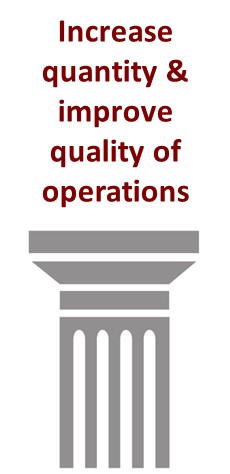 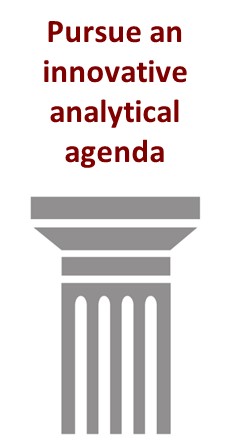 COMMUNITY-DRIVEN DEVELOPMENT CDDGSG@WORLDBANK.ORG
10
GSG Resources
Internal CDD GSG site (knowledge resources, consultant roster)
“cdd”
Contact us at
cddgsg@worldbank.org
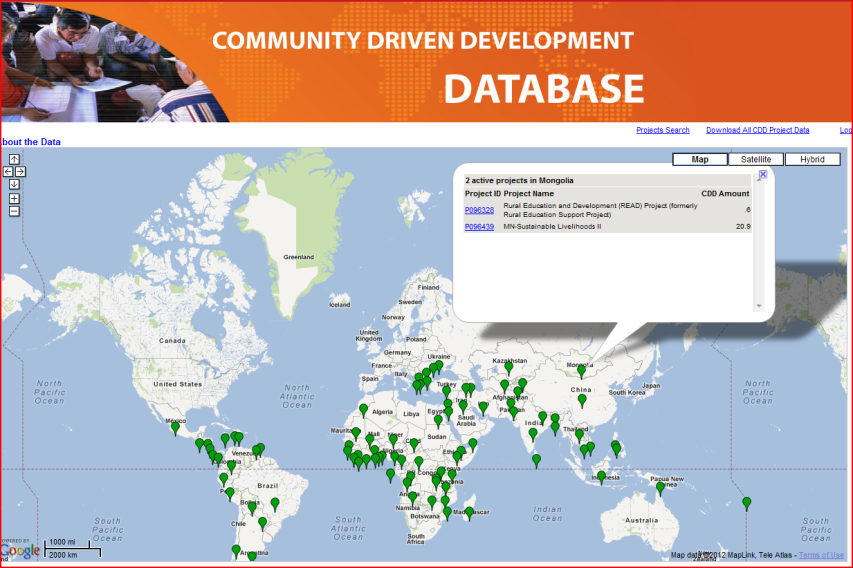 CDD database Portfolio
“cdddb”
COMMUNITY-DRIVEN DEVELOPMENT CDDGSG@WORLDBANK.ORG
Collaboration 4 Development (C4D)
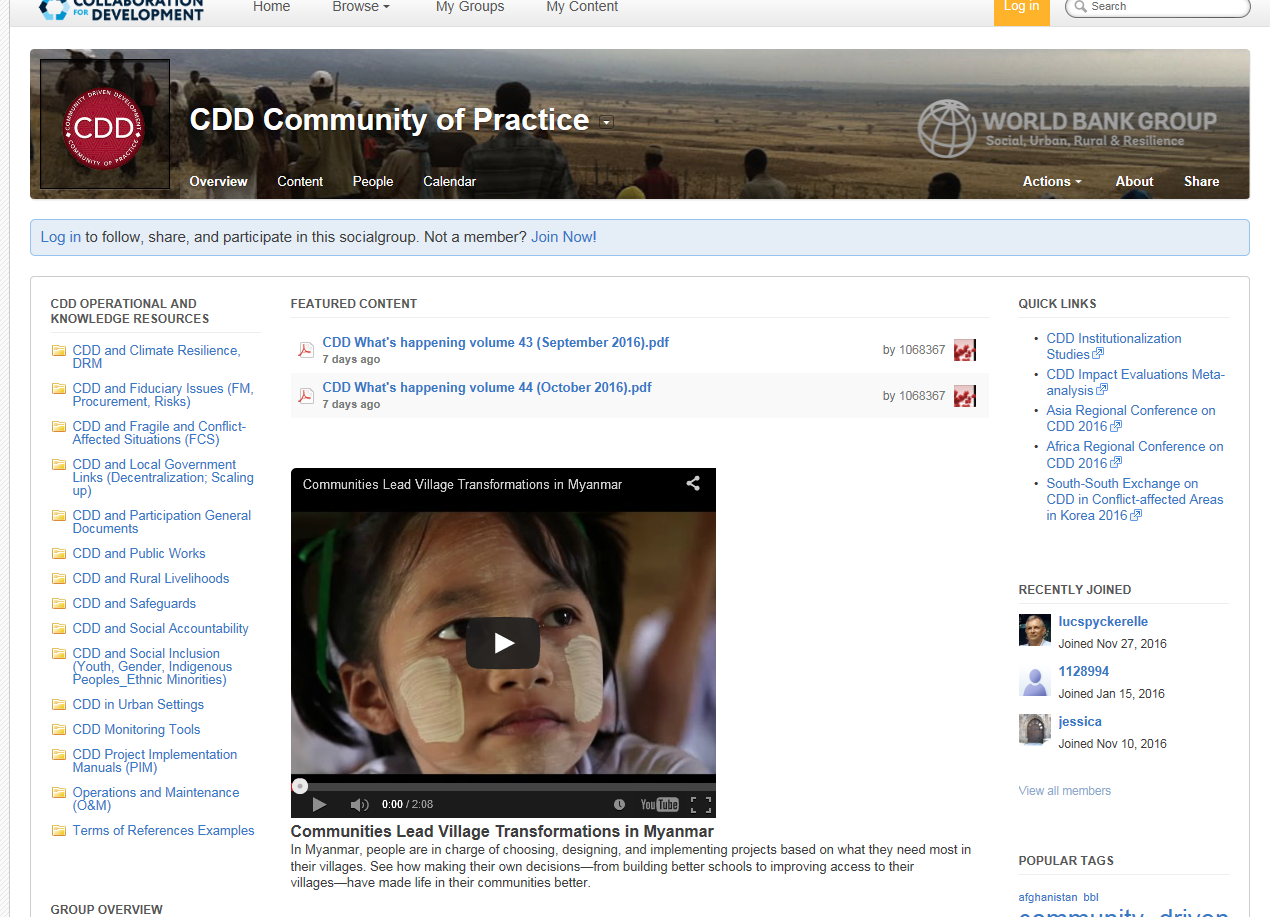 Externally accessible site aiming to enhance knowledge sharing with government teams and other development partners working on and interested in CDD – to be launched soon!
COMMUNITY-DRIVEN DEVELOPMENT CDDGSG@WORLDBANK.ORG
12
Thank you
COMMUNITY-DRIVEN DEVELOPMENT CDDGSG@WORLDBANK.ORG
13